Tackling Barriers to Genomic and Biomarker Testing in Precision Cancer Medicine: Integrating the Latest Evidence into Practice for Community Oncology Clinicians
Supported by an educational grant from Merck Sharp & Dohme, LLC, a subsidiary of Merck & Co., Inc.
[Speaker Notes: https://vimeo.com/810992561/c894a14be4

00:00: Hello, I’m Doctor…]
Part 3:A Guide for Community Oncologists: Interpretation of Genetic and Biomarker Testing Results
Supported by an educational grant from Merck Sharp & Dohme, LLC, a subsidiary of Merck & Co., Inc.
[Speaker Notes: 00:17: in this episode, we will be discussing]
Banu K. Arun, MD, FASCO
Professor, Department of Breast Medical Oncology
Co-Medical Director, Clinical Cancer Genetics Program 
Section Chief, Breast Genetics, Prevention and Screening
University of Texas MD Anderson Cancer Center
Houston, TX
[Speaker Notes: 00:33: Now let me introduce your faculty]
Robert L. Coleman, MD
Gynecologic Oncologist
Chief Medical Officer, Sarah Cannon Research Institute (SCRI)
Co-Director, GOG-Partners
Philadelphia, PA
[Speaker Notes: 00:48: Joining me today is Doctor Robert]
Learning Objective
Interpret results of genetic and biomarker tests to better inform and target therapy
[Speaker Notes: 01:06: So let’s start be reviewing our learning]
Biomarkers in Oncology
How can biomarkers guide clinical decisions?
Biomarker is a measurement variable that is associated with disease outcome
Prognostic biomarker informs about a likely cancer outcome (eg, disease recurrence, disease progression, death) independent of received treatment
Predictive biomarker informs about a likely cancer outcome that is related to a received treatment
Biomarkers Definitions Working Group. Clin Pharmacol Ther. 2001;69(3):89-95; Ballman KV.J Clin Oncol. 2015;33(33):3968-3971.
[Speaker Notes: 01:26: In our previous session]
Biomarkers in Oncology:  Prognostic
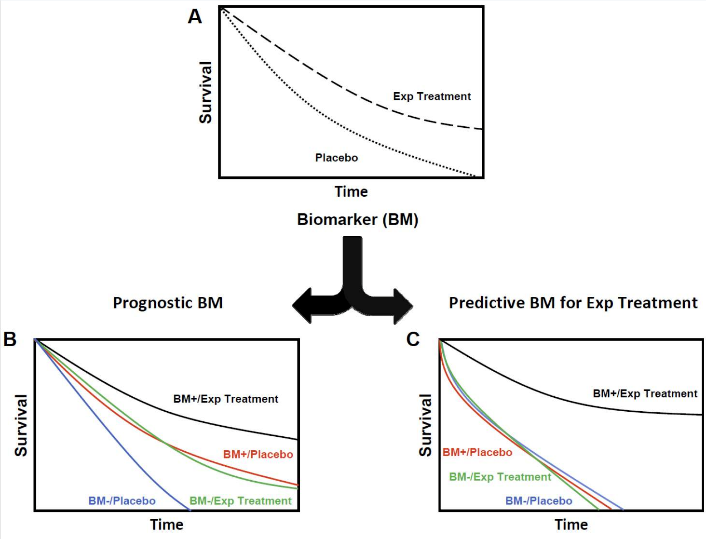 PSA level at the time of a prostate cancer diagnosis 
PIK3CA mutation status of HER2+ metastatic breast cancer
Women with PIK3CA-mut tumors had worse PFS outcome compared with women with PIK3CAwt tumors regardless of treatment
HR: Same
Median in control arm is different
Biomarkers Definitions Working Group. Clin Pharmacol Ther. 2001;69(3):89-95. Ballman KV. J Clin Oncol. 2015;33(33):3968-3971.
[Speaker Notes: 03:02: so a good example might be for instance]
Biomarkers in Oncology:  Predictive
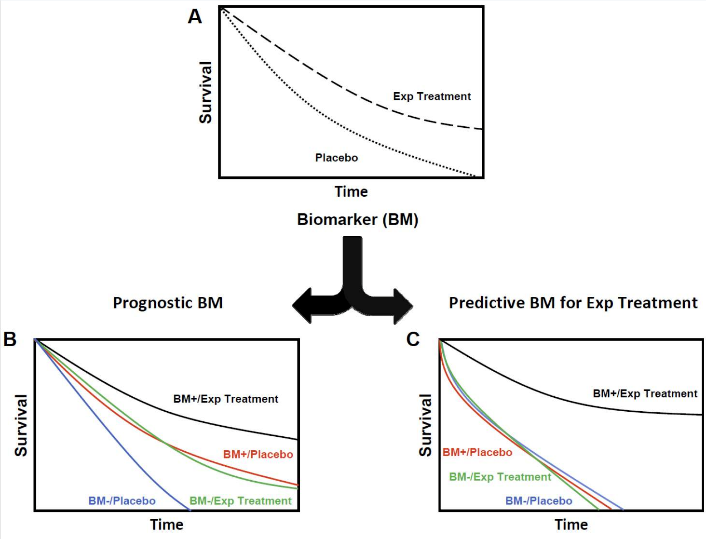 Erlotinib maintenance treatment for advanced NSCLC (PFS endpoint)
EGFR-mut HR 0.10 (95% CI, 0.04 - 0.25;    P < 0.001)
EGFRwt HR 0.78 (95% CI, 0.63 - 0.93; P = 0.019)
Both EGFR-mut and EGFRwt derive PFS benefit from erlotinib; the EGFR-mut group derived much greater benefit
Early-stage HER2+ breast cancer treated with or without trastuzumab, as a function of whether or not the tumors were immune-enriched
Immune-enriched: HR 0.36 (95% CI, 0.23 - 0.56; P < 0.001)
Non–immune-enriched: HR 0.98 (95% CI, 0.68 - 1.41; P = 0.91)
HRexp >> HRcntrl
Median in control arm same
Biomarkers Definitions Working Group. Clin Pharmacol Ther. 2001;69(3):89-95. Ballman KV. J Clin Oncol. 2015;33(33):3968-3971.
[Speaker Notes: 04:06: Predictive biomarkers and that’s exactly what it sounds like]
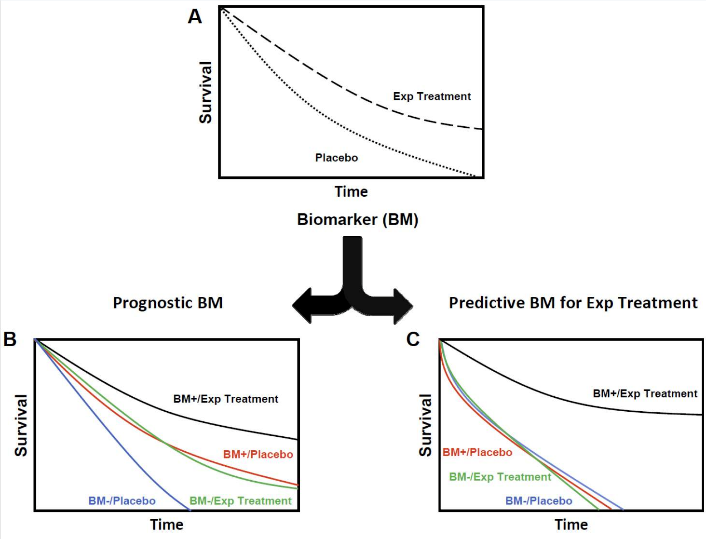 Biomarkers in Oncology
HRexp >> HRcntrl
Median in controls arms are different
Biomarkers Definitions Working Group. Clin Pharmacol Ther. 2001;69(3):89-95. Ballman KV. J Clin Oncol. 2015;33(33):3968-3971.
[Speaker Notes: 05:47: So if you put these together]
Community Oncologists and Biomarker Testing
Community oncologists must interpret tumor biomarker test results
Tumors are genetically complex
Discern somatic from germline variants
Triage patients for further genetic counseling
Discern actionable mutations from passenger mutations
Identify prognostic and predictive biomarkers
Adopting consensus terms for testing and the use of plain language by clinicians may help improve knowledge and communication, and facilitate share decision making, particularly among patients with low health literacy
[Speaker Notes: 06:40: in the community setting]
Mutation Testing Options
Whole genome sequencing
Offers unbiased analysis
Large amount of information
Targeted gene panels
Catalogs mutations in select genes/regions of genes (mutational hotspots) that are well characterized in terms of cancer biology and clinical relevance
Paired germline testing
Tumor testing alone does not indicate whether or not a mutation is also found in the germline
Incidental mutations may be found in tumor samples
Paired germline testing offers more confidence in the source of the mutation (germline vs somatic)
Damodaran S, et al. Breast J. 2020;26(8):1565-1571.
[Speaker Notes: 08:02 the mutation testing options]
Measuring MSI/dMMR Can be Confusing
IHC test for 4 proteins
MLH1, MSH6, PMS2, MSH2 
Present = normal
Missing = consider reflex to gene test
Gene sequencing
Length of microsatellites compared with normal
Can be done using next-generation sequencing platforms
Need normal tissue
Germline vs somatic
[Speaker Notes: 10:46: To continue on the what type of test are available]
MSI-H Tumors Are Not Created Equal
All Tumors
CRC
500
500
400
400
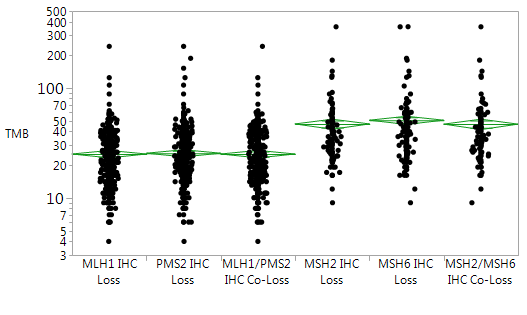 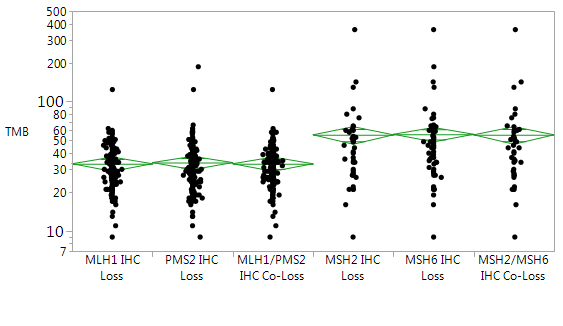 300
300
200
200
100
100
70
80
50
40
60
TMB
TMB
50
30
40
20
30
Other Cancers
Endometrial
20
10
7
5
10
4
7
3
MLH1 IHC
Loss
MLH1 IHC
Loss
MLH1 IHC
Loss
MLH1 IHC
Loss
PMS2 IHC
Loss
PMS2 IHC
Loss
PMS2 IHC
Loss
PMS2 IHC
Loss
MLH1/PMS2
IHC Co-Loss
MLH1/PMS2
IHC Co-Loss
MLH1/PMS2
IHC Co-Loss
MLH1/PMS2
IHC Co-Loss
MSH2 IHC
Loss
MSH2 IHC
Loss
MSH2 IHC
Loss
MSH2 IHC
Loss
MSH6 IHC
Loss
MSH6 IHC
Loss
MSH6 IHC
Loss
MSH6 IHC
Loss
MSH2/MSH6
IHC Co-Loss
MSH2/MSH6
IHC Co-Loss
MSH2/MSH6
IHC Co-Loss
MSH2/MSH6
IHC Co-Loss
300
500
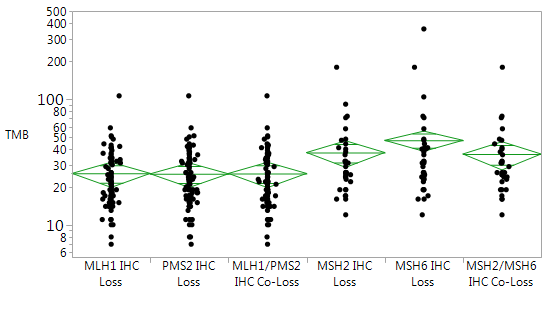 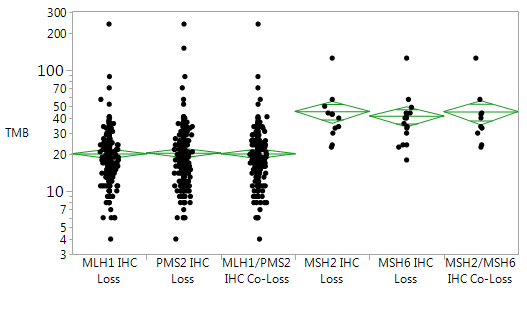 400
200
300
200
100
70
Loss of MSH2/6 associated with higher TMB vs loss of MLH1/PMS2
100
50
80
40
60
TMB
30
TMB
Hall MJ, et al. J Clin Oncol. 2019;37(4_suppl):505.
50
40
20
30
20
10
7
10
5
8
4
6
3
[Speaker Notes: 12:14: But we do have these two techniques]
dMMR Testing Methods
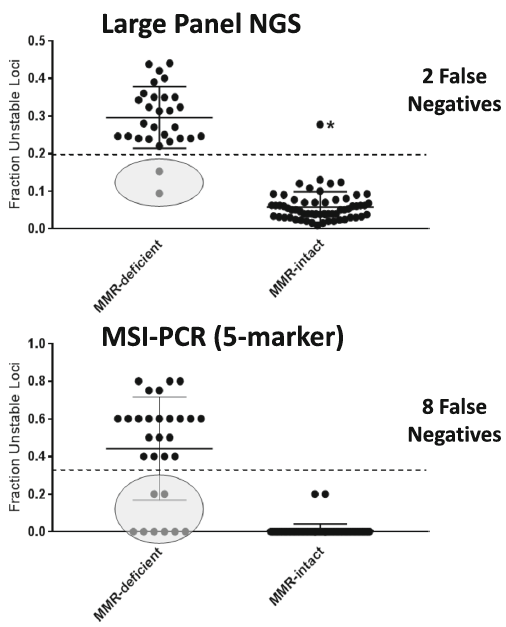 NGS
Hempelmann JA. J Immunother Cancer. 2018;6:29.  Kautto EA. Oncotarget. 2017; 8:7452. Niu B. Bioinformatics. 2014;30:1015.
[Speaker Notes: 13:55: So a lot of people say so how do you test]
Relationship Between PD-L1, TMB, and MSI in Endometrial Cancer
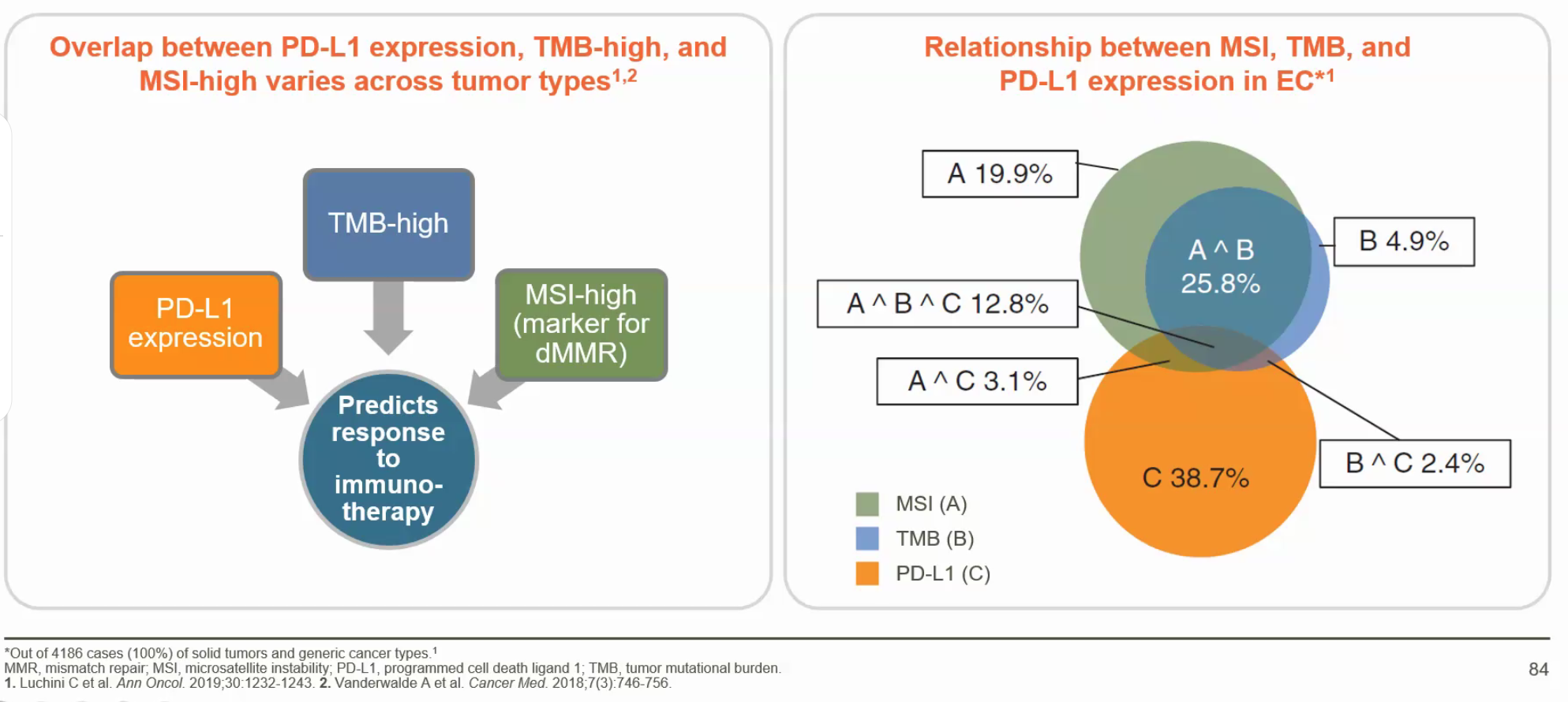 1. Luchini C, et al. Ann Oncol. 2019;30:1232-1243. 2. Vaderwalde A, et al. Cancer Med. 2018;7(3):746-756.
[Speaker Notes: 15:15: other people will often say that]
Cancers Associated with MSI Have Greater T-Cell Infiltrate and Checkpoint Expression
Higher Levels of Checkpoint Expression in MSI-H
More Neoantigens Associated with Higher TIL
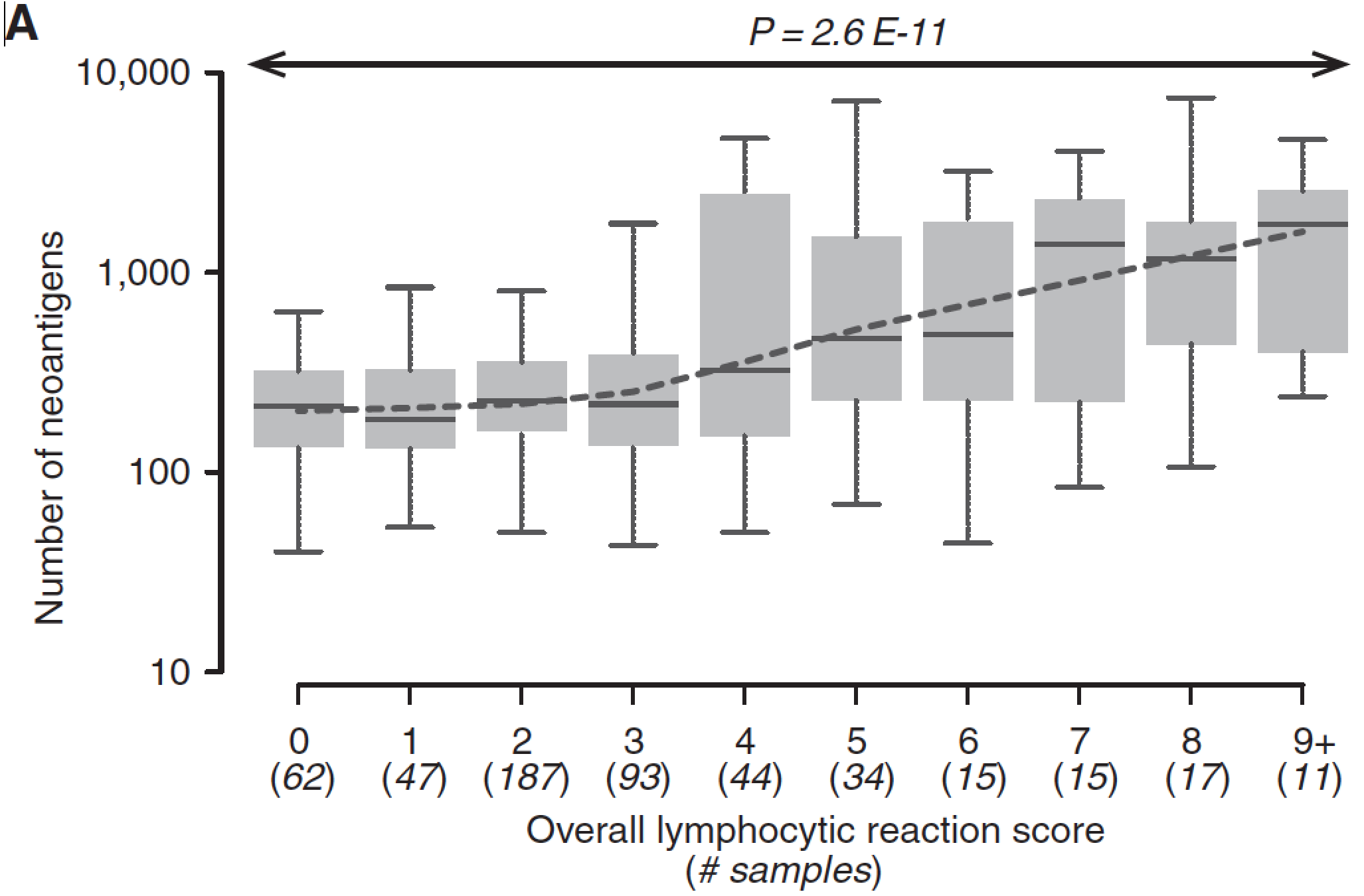 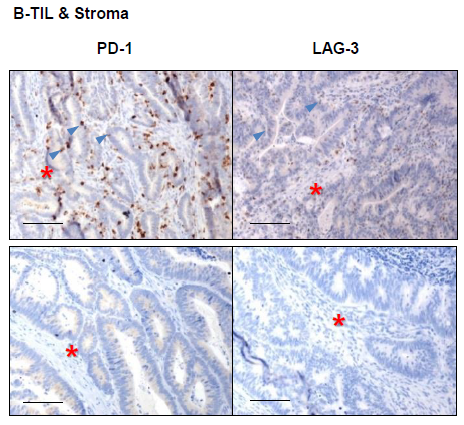 MSI-H
Number of Neoantigens
MSS
Giannakis, et al. Cell Rep. 2016;15:857.  Llosa, et al. Cancer Discov. 2015;5:43.
[Speaker Notes: 16:12: We think that a lot of this is driven by the fact that]
Endometrial and Colorectal Cancers Have High Concordance of TMB-H and MSI-H Expression
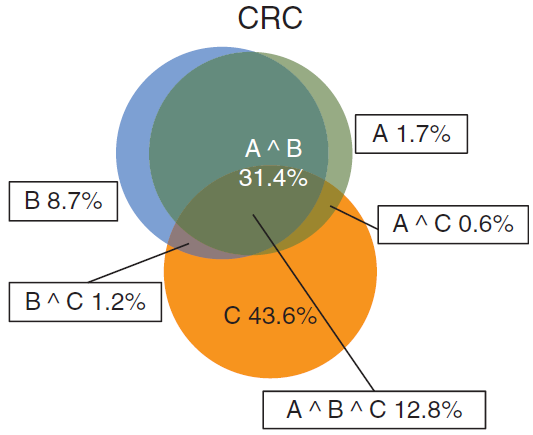 Colorectal cancers (44.2%) and endometrial cancers (31%) show high percentage of concordance of TMB-H and MSI-H compared to all cancers (P <0.05)
PD-L1 expression is mostly non-overlapping with dMMR/ MSI-H status and represents a distinct biomarker population
MSI
A
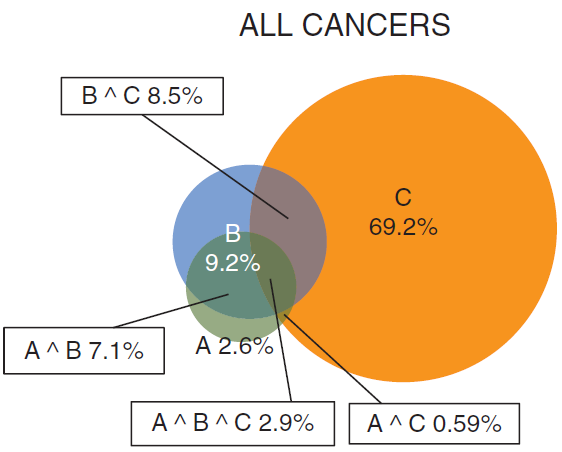 TMB
B
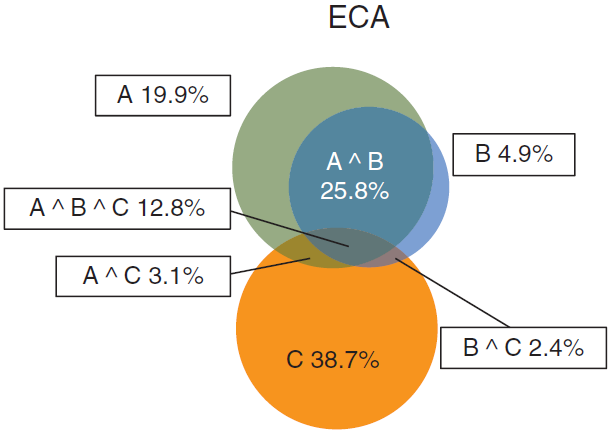 PD-1/PD-L1 expression
C
CRC, colorectasl cancer; dMMR, mismatch repair deficient; ECA, endometrial carcinoma; MSI-H, microsatellite instability-high; PD-1, programmed death-1; PD-L1, programmed death ligand-1; TMB, tumor mutational burden.Luchini C et al. Ann Oncol. 2019;30:1232-1243.
[Speaker Notes: 16:40: and so in colorectal cancer]
Current Treatment of Advanced/Recurrent or High-risk EC
Treatment guidelines recommend platinum-based chemotherapy (carboplatin + paclitaxel) as preferred first-line treatment of advanced/recurrent EC; in second line, guidelines recommend PD-1 regimens based on biomarker (MMR/MSI) status
Guideline recommendations are based on recent approvals of PD-1 agents in the second-line or greater setting
pembrolizumabdMMR/MSI-H solid tumors(US, Argentina, Russia)
pembrolizumab + lenvatinibEC that is not dMMR/MSI-H(US, Canada, Australia, Russia)
dostarlimabdMMR EC (US), dMMR/MSI-H EC (EU)
2017
2018
2019
2020
2021
Colombo N et al. Ann Oncol. 2016;27:16–41.  Concin N et al. Int J Gynecol Cancer. 2021;31:13–39.
[Speaker Notes: 17:22: Yeah, this is a big win for us]
PD-1 + Chemotherapy for Advanced/Recurrent or High-risk EC
dMMR = mismatch repair deficient; CP = carboplatin+paclitaxel
Eskander RN, et al. New Engl J Med. 2023.  Mirza MR, et al. New Engl J Med. 2023.
[Speaker Notes: 19:00: a second drug called dostarlimab was recently also given]
PD-1 + Chemotherapy for Advanced/Recurrent or High-risk EC
100
80
60
40
20
0
100
80
60
40
20
0
100
80
60
40
20
0
100
80
60
40
20
0
63.5%
61.4%
Progression-free survival
Progression-free survival
Progression-free survival
Progression-free survival
24.4%
15.7%
63.5%
61.4%
Months
Months
0	6	12	18	24	30	     36
0	6	12	18	24	30	     36
0	6	12	18	24	30	     36
0	6	12	18	24	30	     36
63.5%
61.4%
24.4%
24.4%
15.7%
15.7%
Eskander RN, et al. New Engl J Med. 2023.  Mirza MR, et al. New Engl J Med. 2023.
48.2%
36.1%
29.0%
18.1%
[Speaker Notes: 19:36: And what we saw is that]
PD-1 + Chemotherapy for Advanced/Recurrent or High-risk EC
The addition of dostarlimab or pembrolizumab to standard of care chemotherapy, demonstrated statistically significant and clinically meaningful PFS benefit 
Substantial, unprecedented benefit in dMMR/MSI-H patients (~70% reduction in the risk of disease progression or death)
Clinically meaningful long-term benefit observed in MMRp/MSS patients (~40% reduction in the risk of disease progression or death )
Early separation of efficacy curves maintained throughout the evaluation period in both populations 
Addition of anti-PD-1 did not appear to increase the frequency of AEs commonly associated with chemotherapy
Eskander RN, et al. New Engl J Med. 2023.  Mirza MR, et al. New Engl J Med. 2023.
[Speaker Notes: 19:51: So these kind of three conditions, the two indications in]
Summary of Analytical Endpoints for Recurrent Maintenance PARPi Trials in Ovarian Cancer
HRD/C = homologous recombination deficient/competent; CP = carboplatin+paclitaxel
1. Swisher EM, et al. Lancet Oncol. 2017;18(1):75-87.  2. Mirza MR, et al. N Engl J Med. 2016;375(22):2154-2164.  3. Pujade-Lauraine E, et al. Lancet Oncol. 2017;18(9):1274-1284.
[Speaker Notes: 20:22: There is great data]
Summary of Analytical Endpoints for Front-line Maintenance PARPi Trials in Ovarian Cancer
dMMR = mismatch repair deficient; CP = carboplatin+paclitaxel
1. Moore K, et al. N Engl J Med. 2018;379(26):2495-2505.  2. González-Martín A, et al. N Engl J Med. 2019;381(25):2391-2402.  3. Li N, et al. Gynecologic Oncology. 2022;166:S50-S51.  4. Monk BJ, et al. Journal of Clinical Oncology. 2022;40(34):3952-3964.  5. Ray-Coquard I, et al. N Engl J Med. 2019;381(25):2416-2428.  6. Coleman RL, et al. N Engl J Med. 2019;381(25):2403-2415.
[Speaker Notes: 23:36: because that was so positive, we]
Summary of Trials for BRCA-mut Breast Cancer
DDFS = distant disease-free survival; IDFS = invasive disease-free survival
Robson M, et al. N Engl J Med. 2017;377(6):523-533.  Robson ME, et al. Ann Oncol. 2019;30(4):558-566.  Litton JK, et al. N Engl J Med. 2018;379(8):753-763.  Litton JK, et al. Ann Oncol. 2020;31(11):1526-1535.  Han HS, et al. Cancer Research. 2017;77(4_Supplement):S2-05-S02-05.  Geyer CE, Jr., et al. Ann Oncol. 2022;33(12):1250-1268.
[Speaker Notes: 25:17: Again, we are just thrilled and excited]
Summary
Biomarker is a measurement variable that is associated with disease outcome
Prognostic biomarker is independent of received treatment
Predictive biomarker is related to a received treatment
Germline and somatic testing are complementary 
Pairing offers more confidence in the source of a tumor mutation (germline vs somatic)
[Speaker Notes: 27:36: So what we discussed today]
SMART Goals
Specific, Measurable, Attainable, Relevant, Timely
Pair germline with somatic testing where possible
Use consensus terms for biomarker testing and results
Speak in plain language to patients about testing results and the implications for treatment
Encourage genetic counseling in patients with high suspicion of pathogenic germline mutation
[Speaker Notes: 28:05: I want to now mention our SMART goals]
To Receive Credit
To receive CME/CE credit for this activity, participants must complete the post-test and evaluation online. Participants will be able to download and print their certificate immediately upon completion.
[Speaker Notes: 28:49: To receive CME/CE]
Oncology Hub 
Free resources and education to educate health care providers and patients on oncology https://www.cmeoutfitters.com/oncology-education-hub/
Diversity and Inclusion Hub
Free resources and education to educate health care providers and patients on health-related inequities https://www.cmeoutfitters.com/diversity-and-inclusion-hub/
[Speaker Notes: 29:00: Lastly, please visit the CME Outfitters]